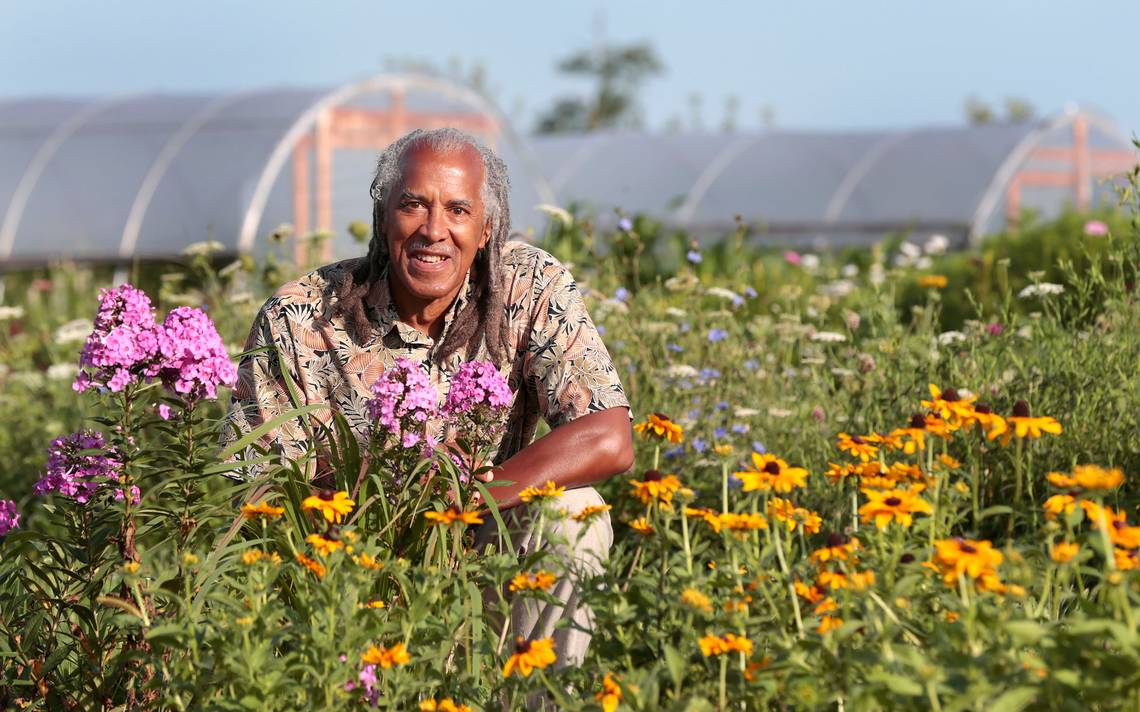 Greene Scholars- Summer Science Institute
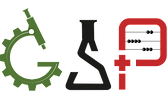 Jim Embry
sustainlex.org
embryjim@gmail.com
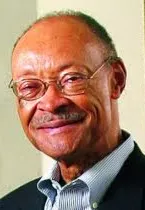 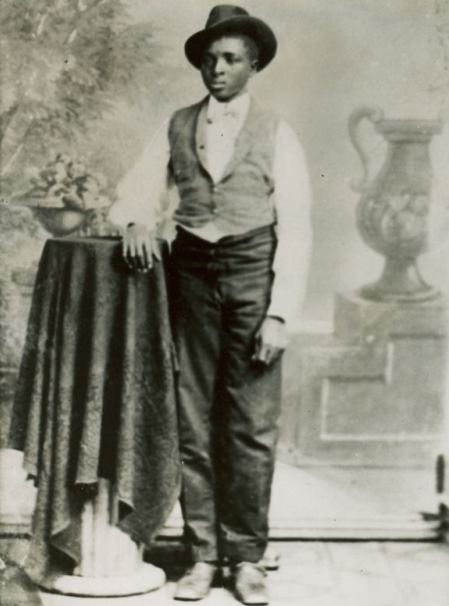 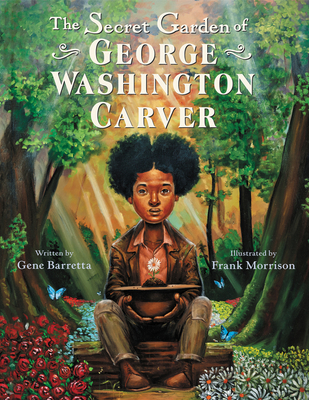 Small Groups
Peanut Group… Sweet Potato Group….Soybean Group Flower Group…Fungi Group
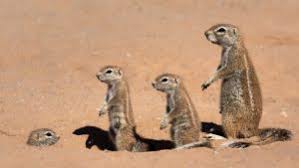 Questions: 
How has NASA, David Robinson and others been inspired by Carver’s Legacy? Was Carver’s work significant enough to support the claim that he was one of the top scientists of his day?
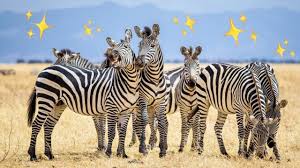 Small group report back
Our Global Ecosystem=Nature + People
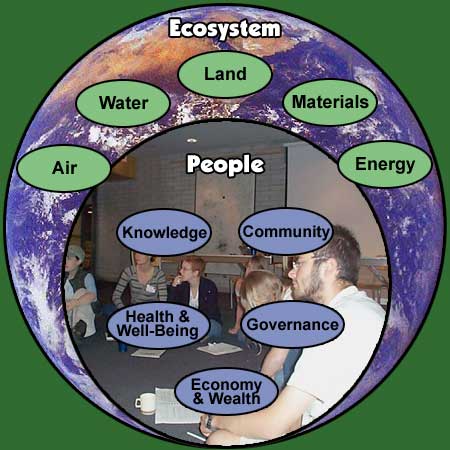 [Speaker Notes: This diagrams places the Earth….our ecosystems as the foundation for our human endeavors…this drawing places people as subset of the larger whole…it affirms that our ability to manifest our humanity is dependent upon the health of the ecosystemEcosystem=Nature + People…and we see that human civilization is a subset of the eco-system……]
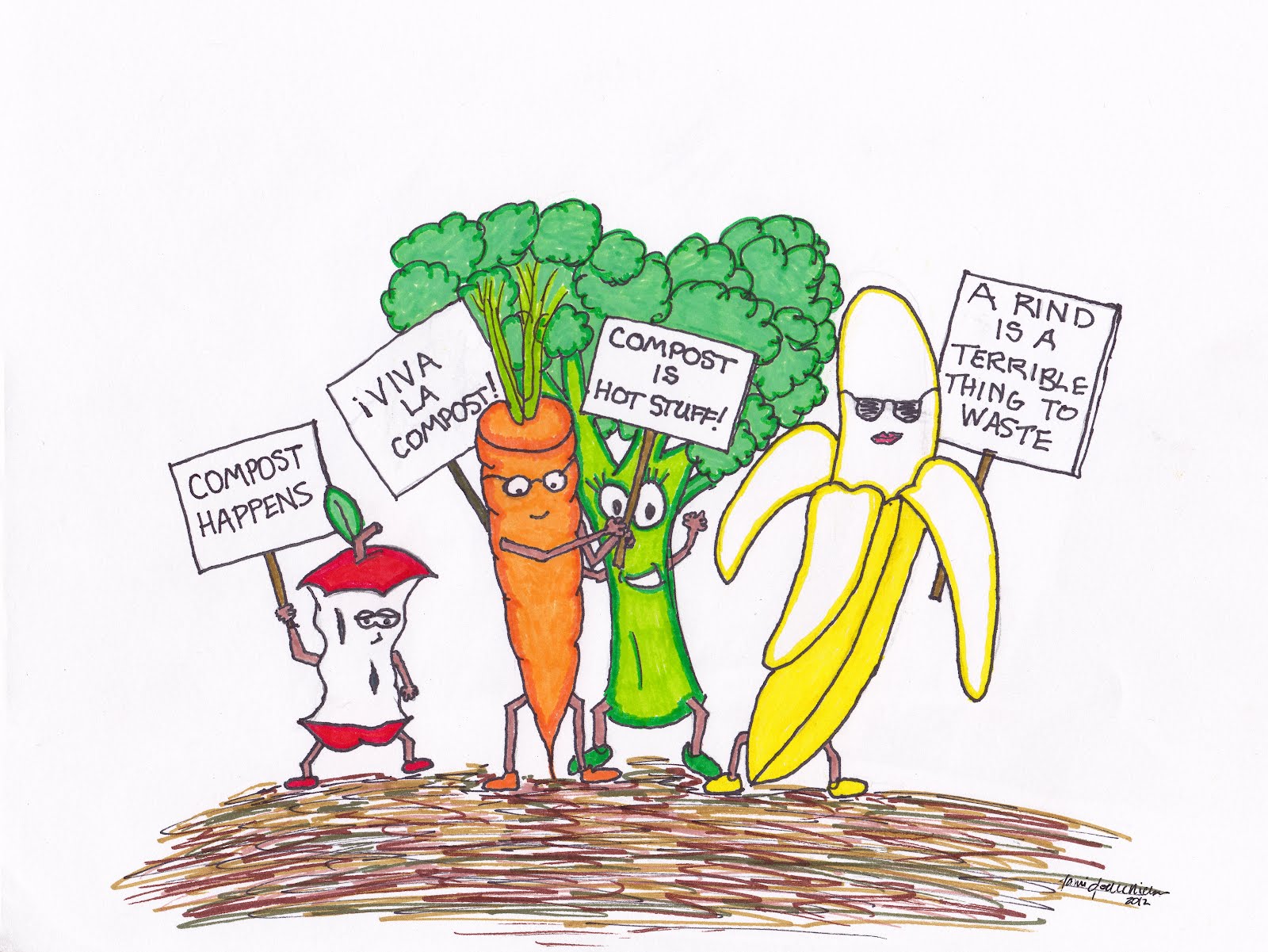 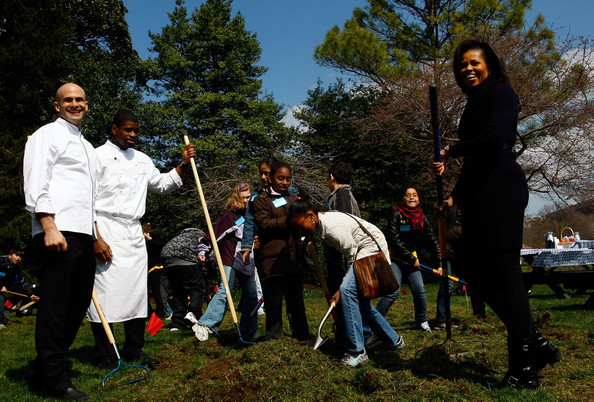 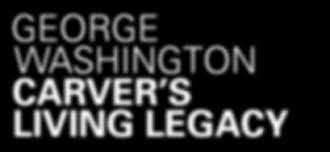 Life Principles
Zero waste
Simple living
Devotion to nature study
Healthy diets/soil
Local food
Organic food
Spiritual practice
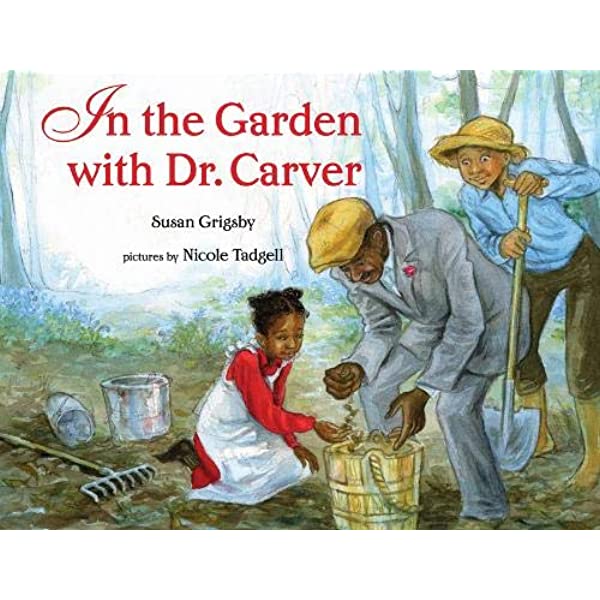 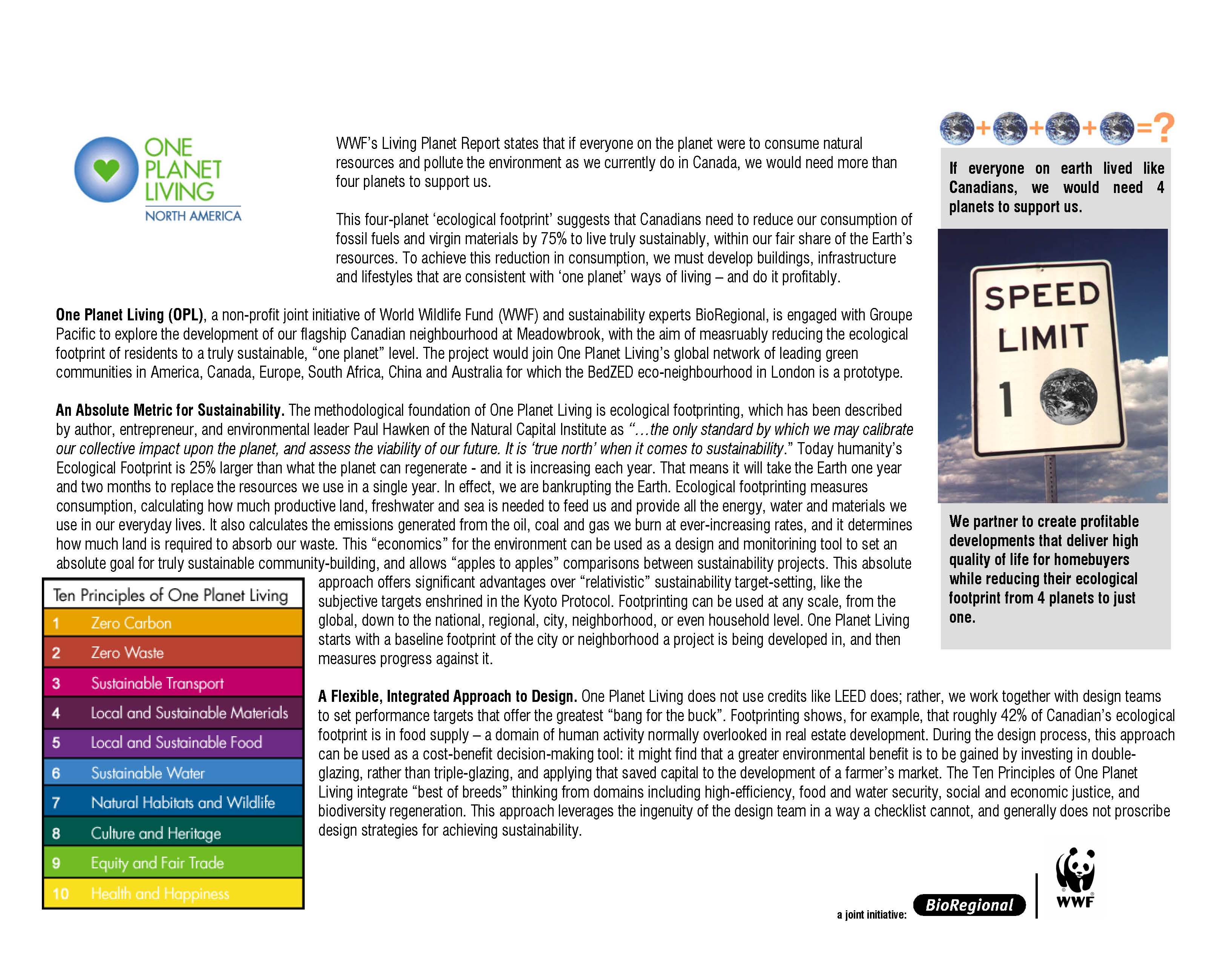 Ten Principles of One Planet Living
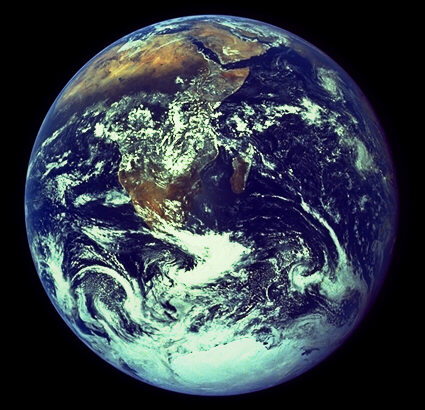 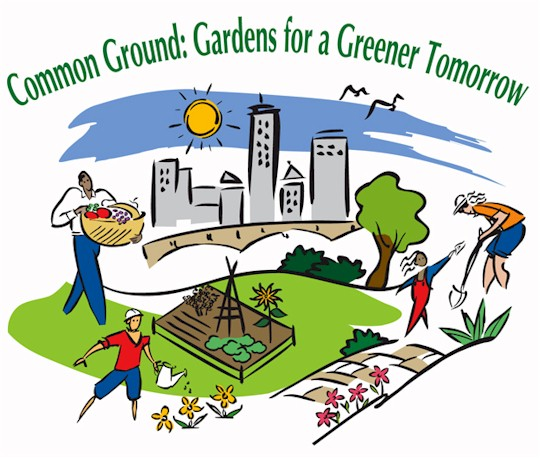 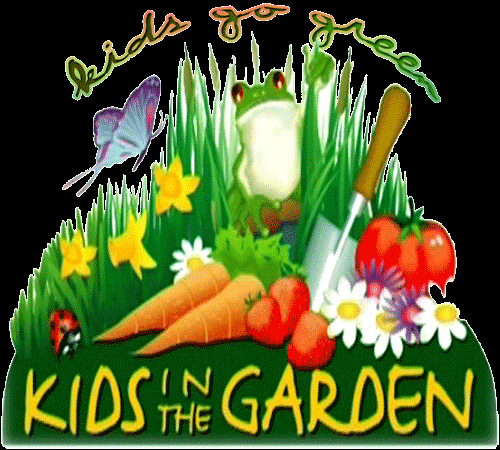 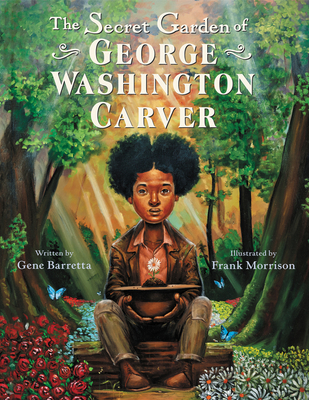 "He could have added fortune to fame, but caring for neither, he found happiness and honour in being helpful to the world."
It is a small
Leaders for a Sustainable Future
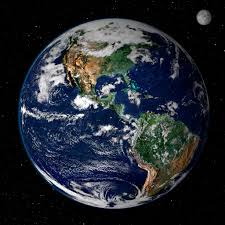